UNkosi Jongumsobomvu Maqoma
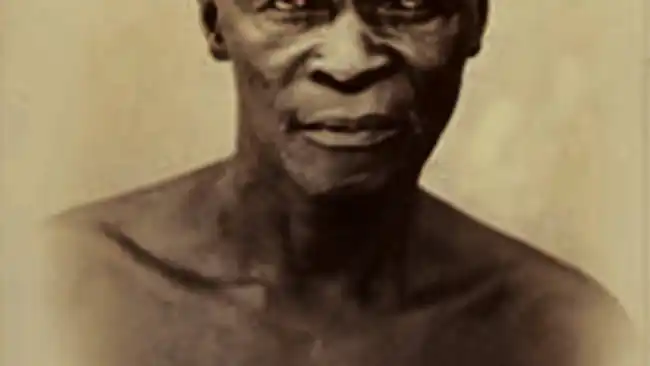 UNkosi Jongumsobomvu Maqoma uyakhasa, ngowe1797 ulikrwala ngowe1818. uYise, uNgqika ngowe1817 wenza umnqophiso  ngomhlaba noSomasethi oliSetlani.  Ubalulekile kwimbali  yamaqhawe amaXhosa omhlaba kaRharhabe ngemfazwe zakhe nabangeneleli, abangamaNgesi, ngeminyaka yo-1800. Ukho ukufika kwamaSetlani ngowe1820, kwimfazwe kaMlanjeni ngowe1850.Yinkosi yamaJingqi eyaswelekela eRobben Island ngowe 1874  ngenxa yokuba uthe akukhululwa ejele wafika umhlaba wakubo eNcerha, kaXhoxho wabelwe amadlagusha afikayo. Watshica itha. Wabanjwa waxhixhinjiswa ukusiwa eRobben Island . Waziwa ngembhubhiso enkulu ayenze kwimikhosi yamaNgesi ngeMfazwe kaMlanjeni. Amathambo akhe abuyiswe eKapa apho ngowe1978.
Sithetha nje umfanekiso wakhe oqingqiweyo umiswe e-MacLean Square ecaleni, ngakwiposi yaseQonce  ngenkxaso yeSebe leNkcubeko namaSiko loMzantsi Afrika.
8/24/2020
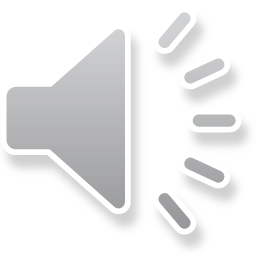 1
Umongo nomxholo ngokufutshane
Umongo
Umxholo
UNkosi uMaqoma ligorha, akoyiki, akalobhetyebhetye, unengqondo ebukhali,uyaqiqa, ubona izinto ezifihliweyo, ukhalimele isivumelwano sikayise uNgqika noSomerset sokunikisa ngomhlaba, wakhalimela iziphumo zikaNongqawuse, wabanjwa wavalelwa akukhululwa kwakhona wafika kunikiswe ngomhlaba oseNcerha nalapho wazijul’ijacu wathathwa selemdala wayovalelwa eRobben Island apho alandulele khona eli.
Kuthethwa ngoNkosi uMaqoma ongelobhetyebhetye, ongatyhwatyhwiyo, owayebangquba abafuna ukuwudla ilifa umhlaba wabamnyama waze ngenxa yokungathuli wabanjwa wade wayokufela eRobben Island.
8/24/2020
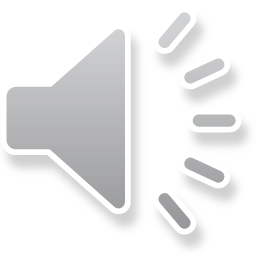 2
Iimpazamo zabafundi malunga nomxholo
Bacaphula umqolo omnye 
Bathetha ngomqolo kwisitanza okanye isitanza esinye.
Baxela okuthethwa ngako bangatsho ukuba kutheni.
Bayayala endaweni yokuxela ukuba imbongi ithetha nge… (etheni)…. ithi mayi…( ukuba kukho imeko enjalo)
8/24/2020
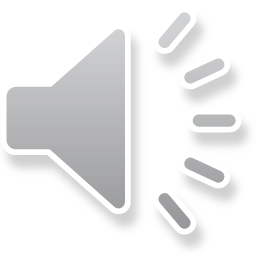 3
Izixhobo zokucacisa umxholoISIMBO
8/24/2020
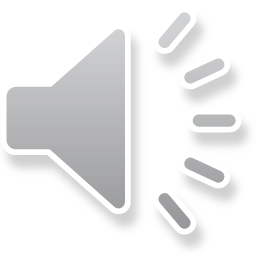 4
UNjani uphendulwa ngoku kulandelayo
Sihlalutya ngokunika ingqwalasela:
Udidi lombongo neempawu zawo
Ukwakheka kwezitanza, imiqolo, uphinda phindo 
Izafobe ezisetyenzisiweyo
Imifanekiso ngqondweni nemifanekiso ntelekelelo
Umoya wembongi
Izixhobo zesandi neendelela zophindaphindo
Ulwimi lusetyenziswe njani ukuchaza/ ukuqaqambisa/ ukudala umfanekiso ntelekelelo/indlela imbongi eyichukumisa ngayo imizwa
8/24/2020
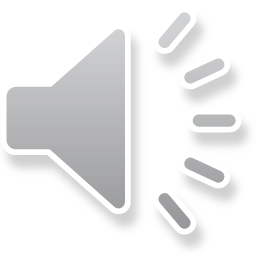 5